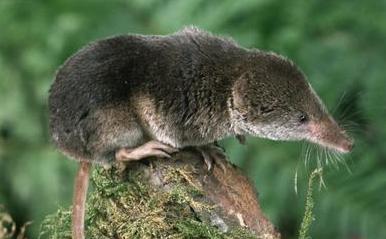 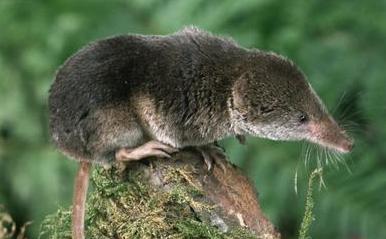 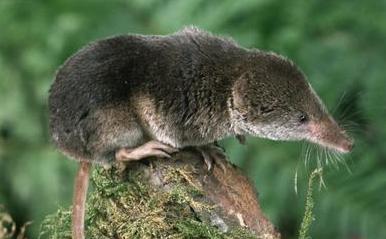 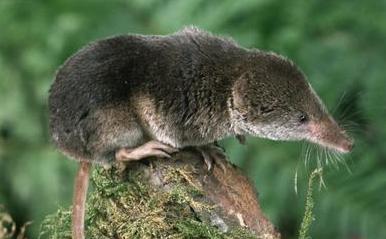 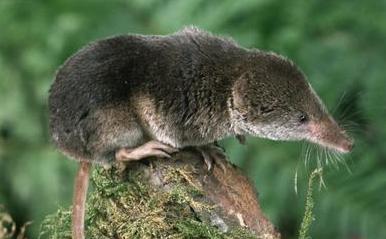 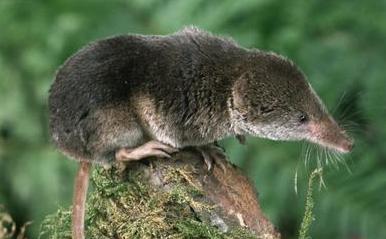 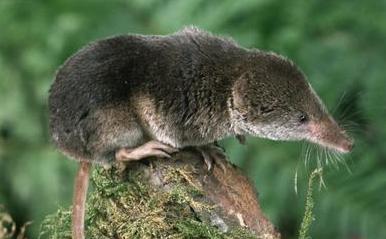 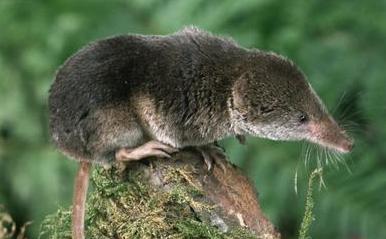 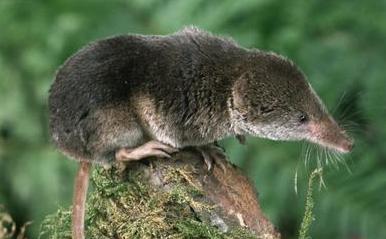 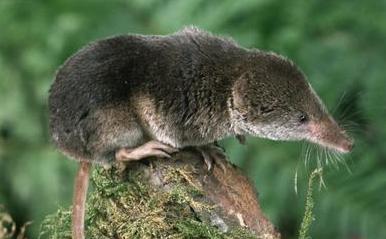 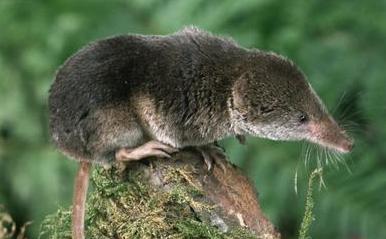 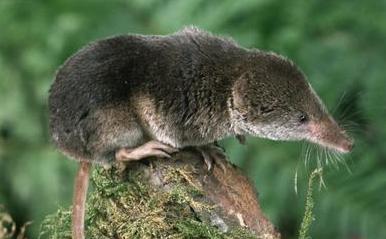 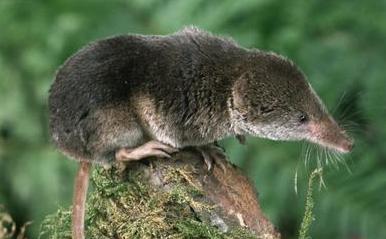 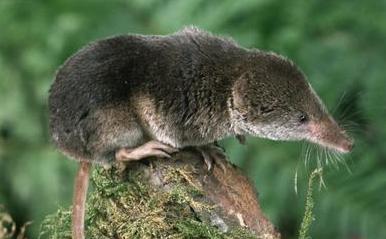 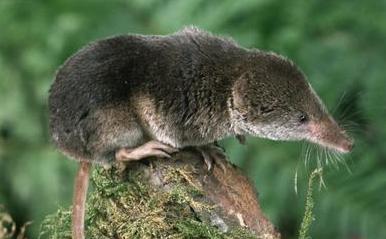 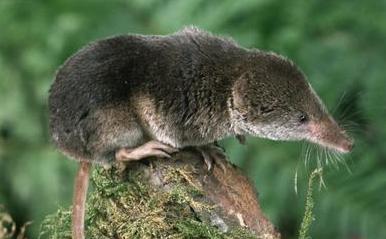 Shrew
Shrew
Shrew
Shrew
Shrew
Shrew
Shrew
Shrew
Shrew
Shrew
Shrew
Shrew
Shrew
Shrew
Shrew
Shrew